Monsenor Oscar Romero Charter School Project 
Portable Removal Plan
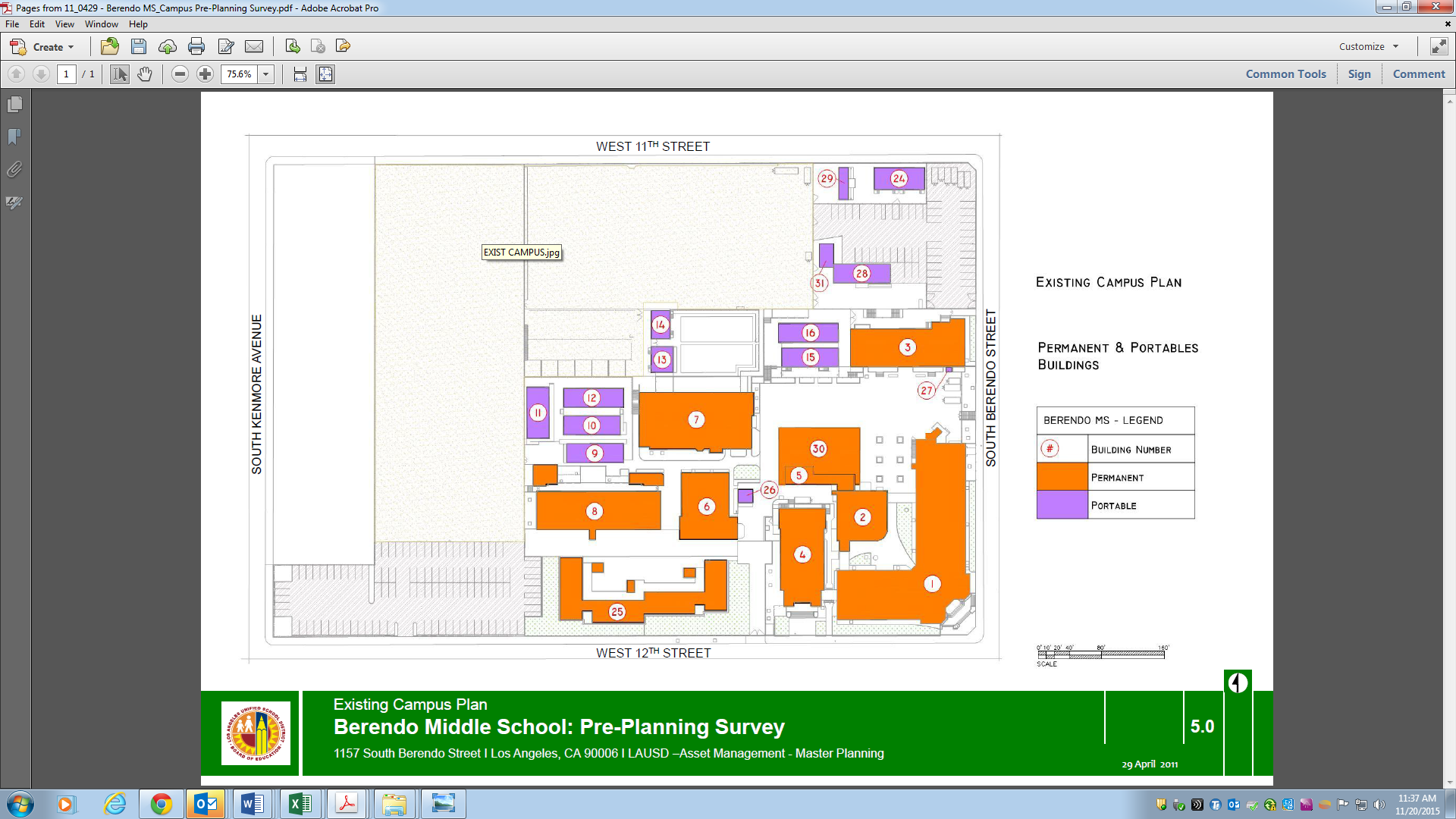 Portables to be removed are clouded